NW RAC Maps
3/1/2017
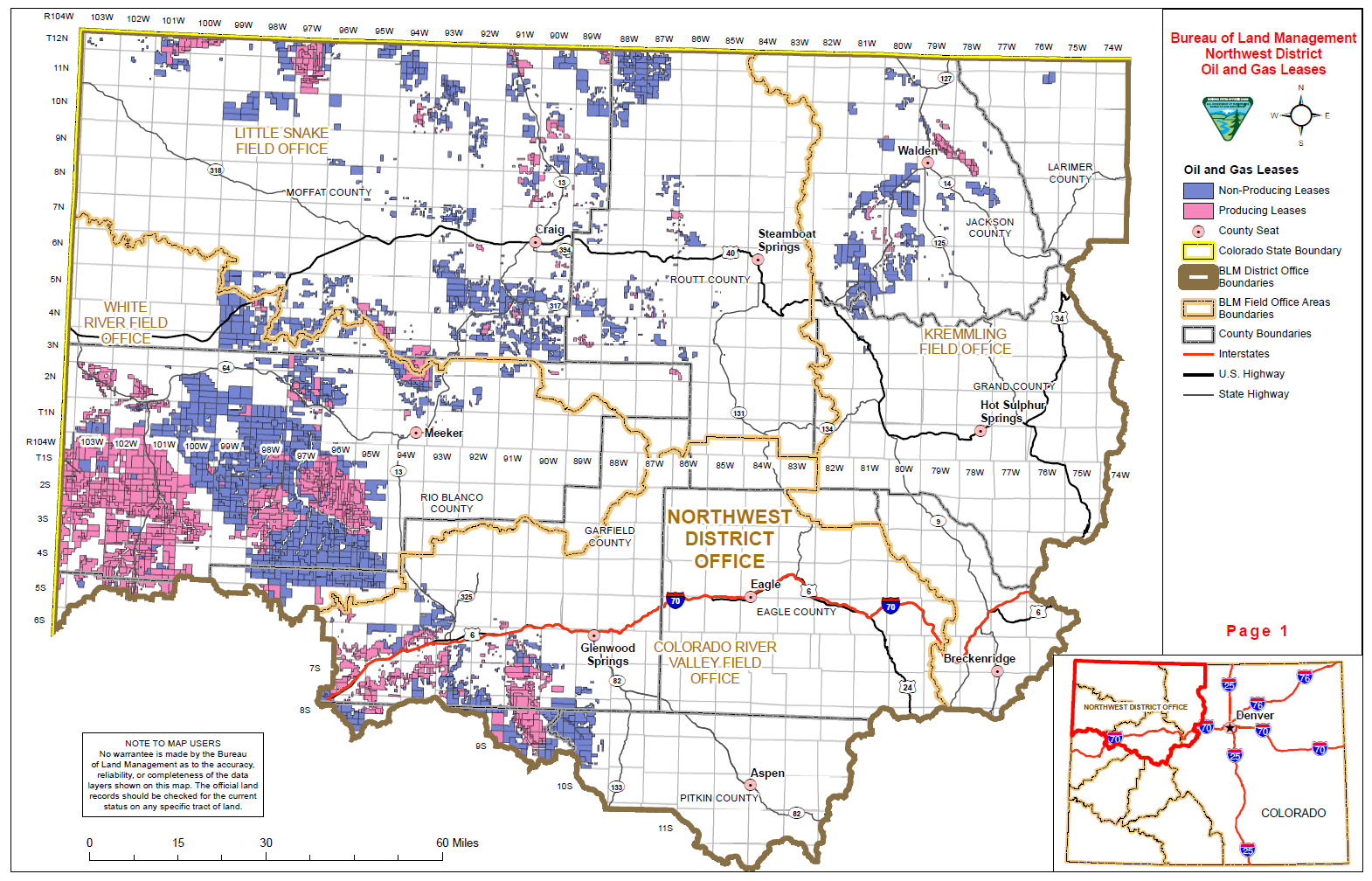 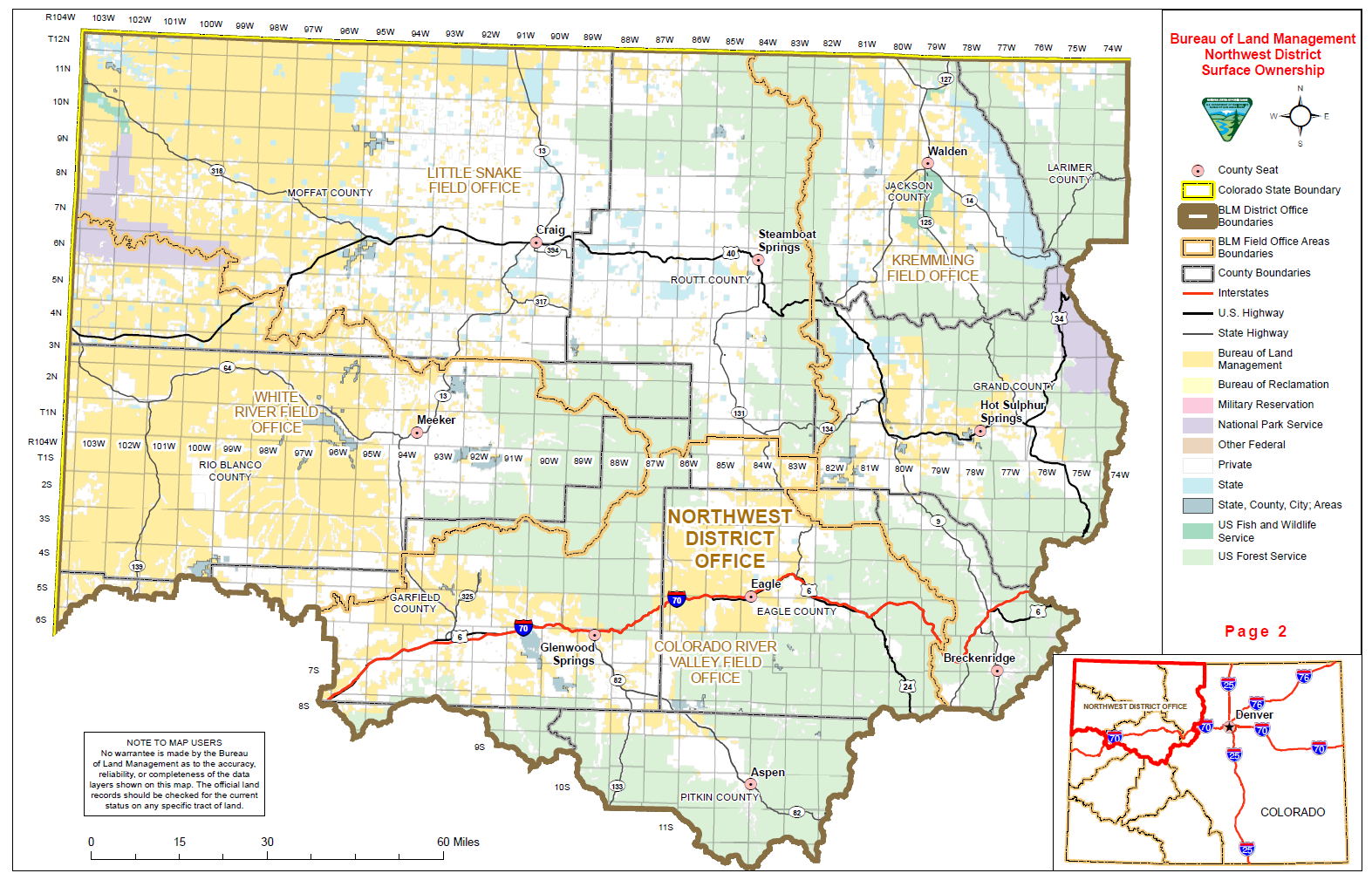 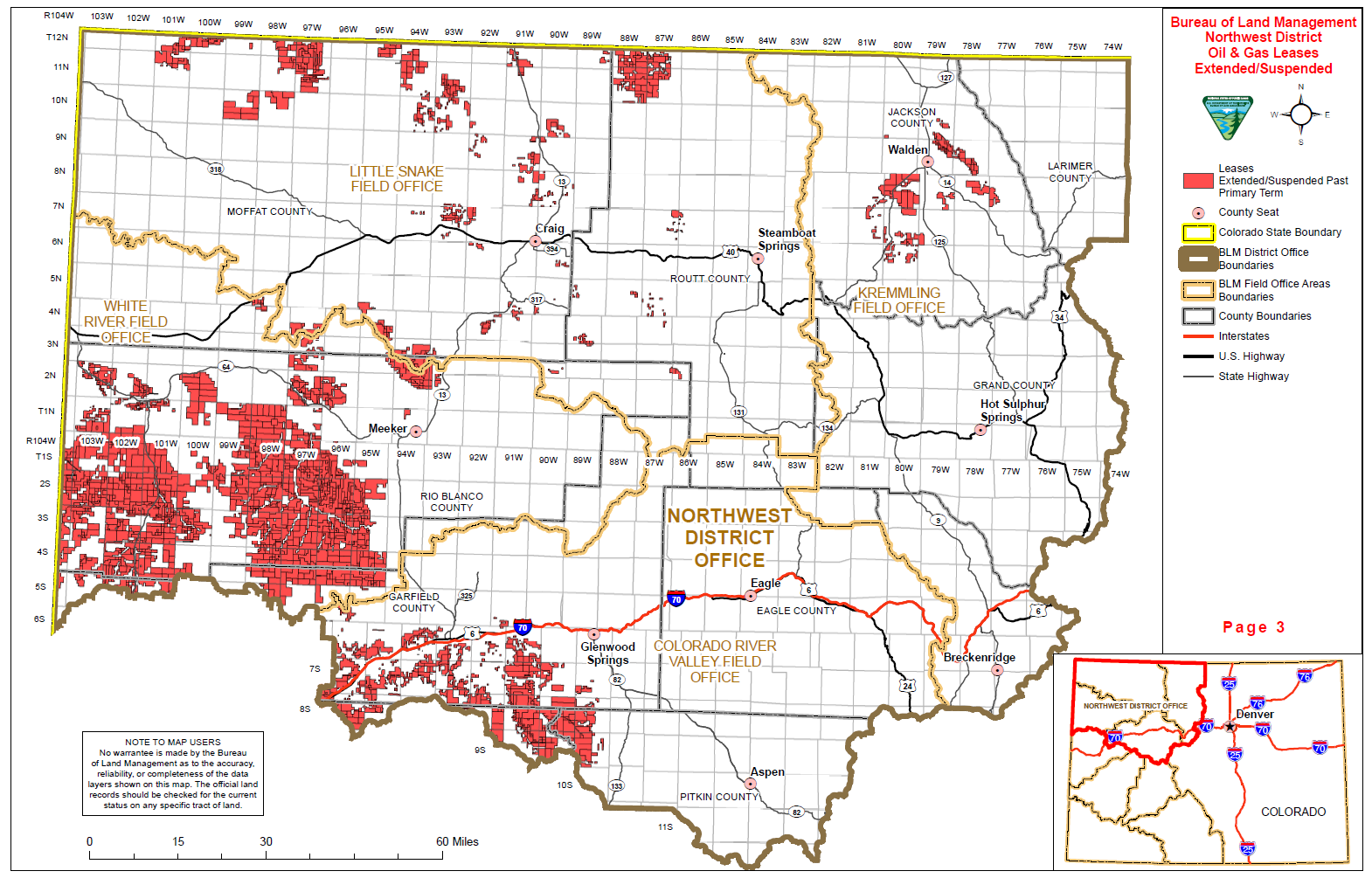 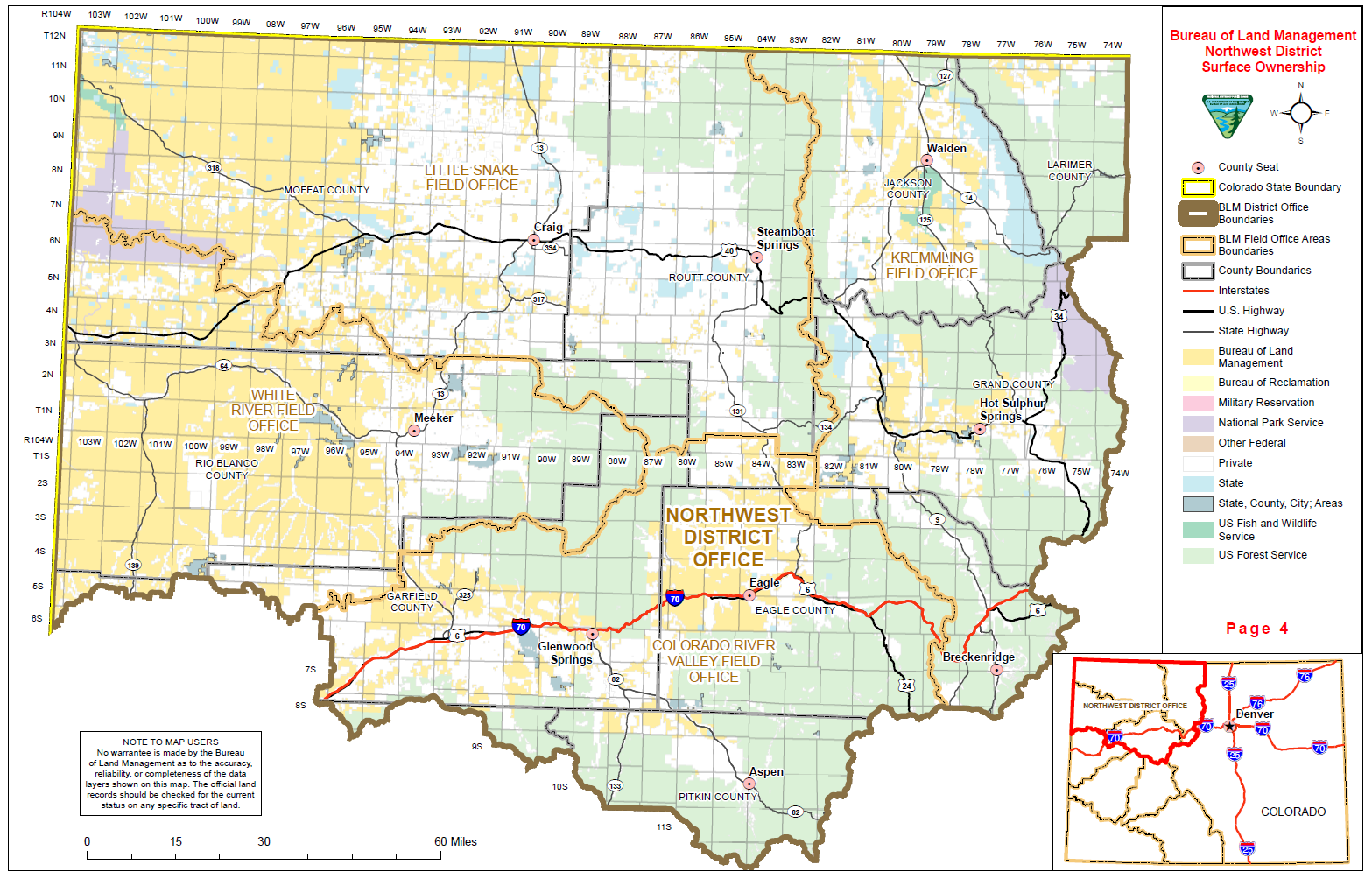 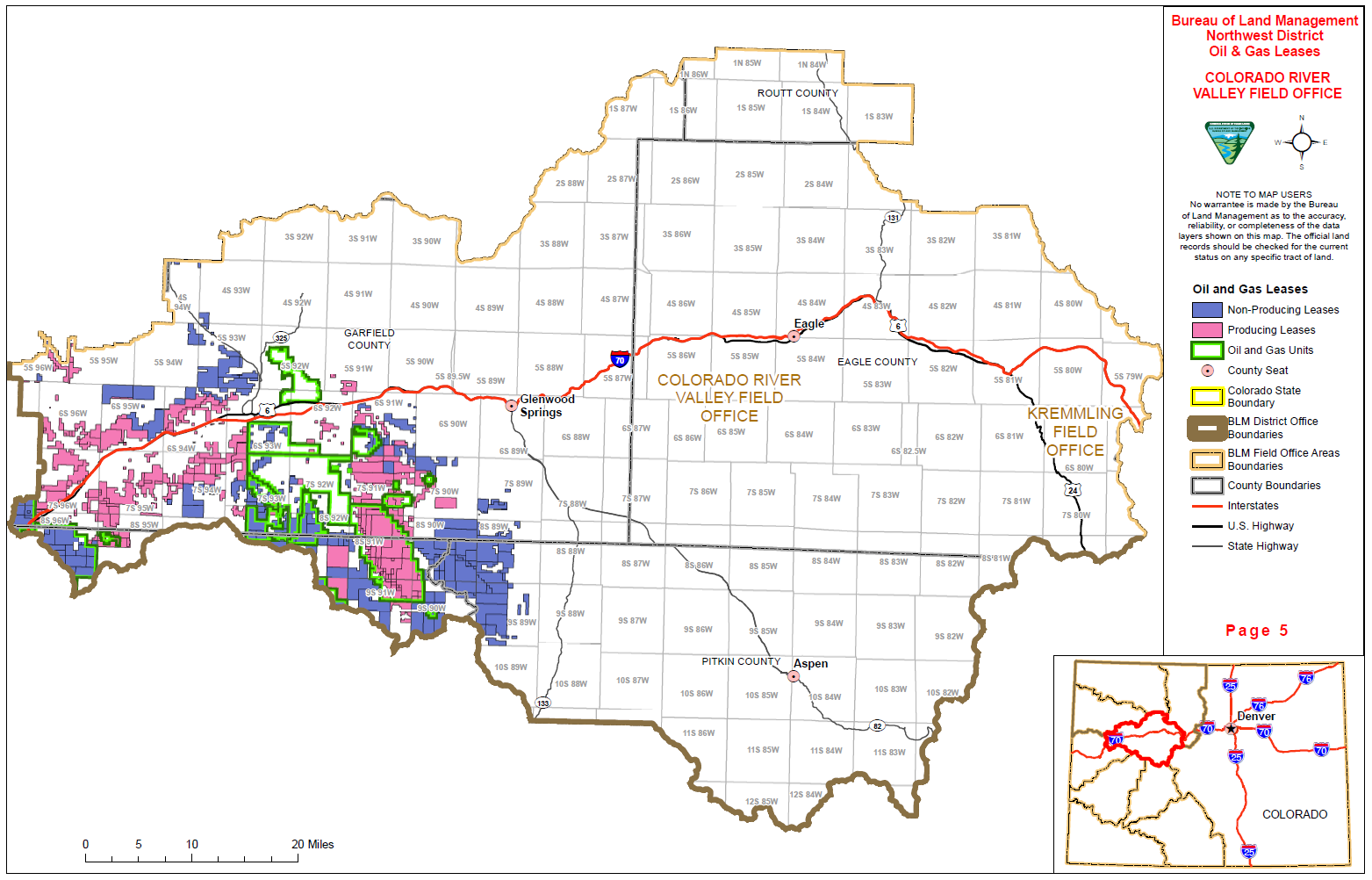 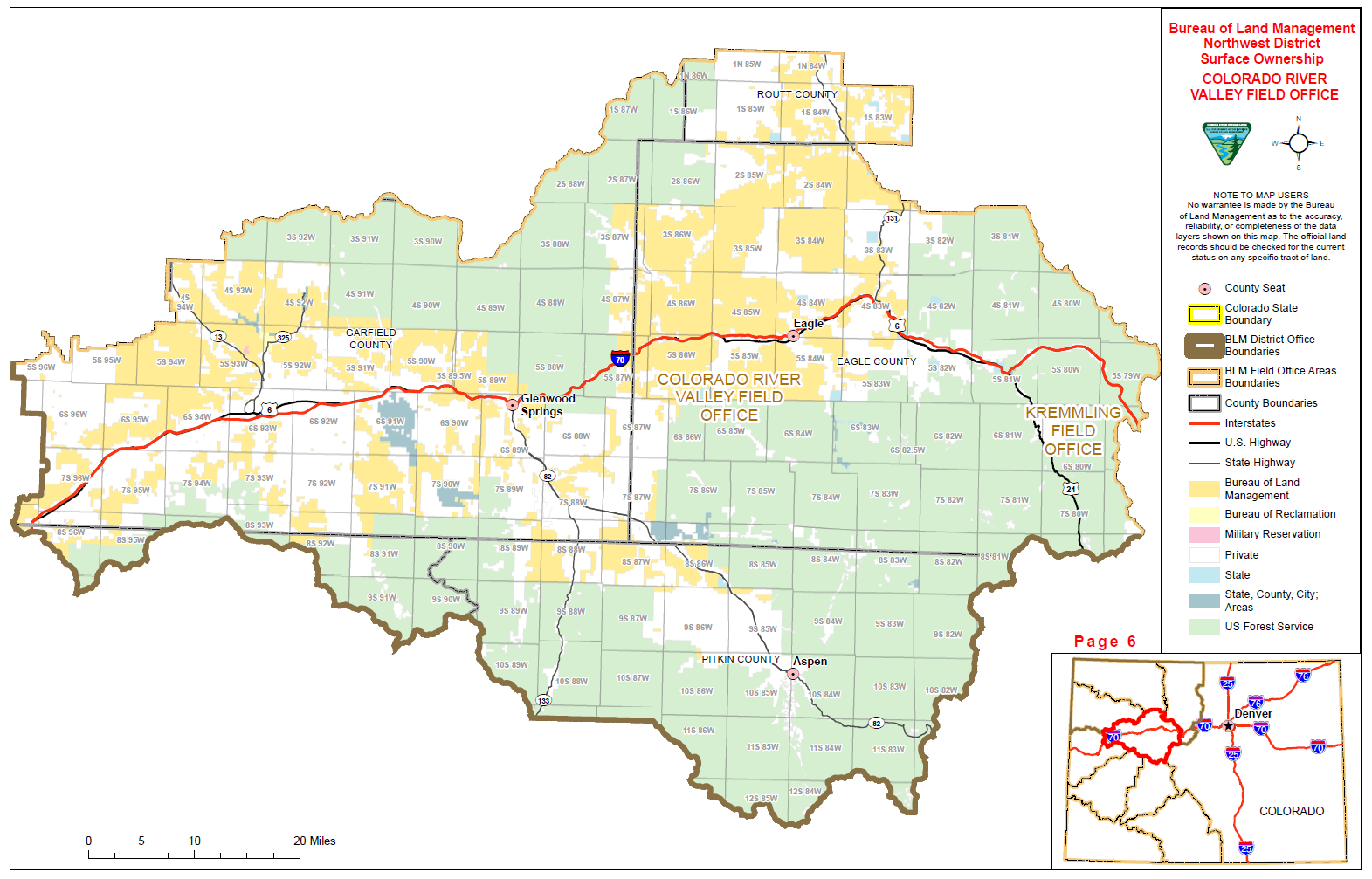 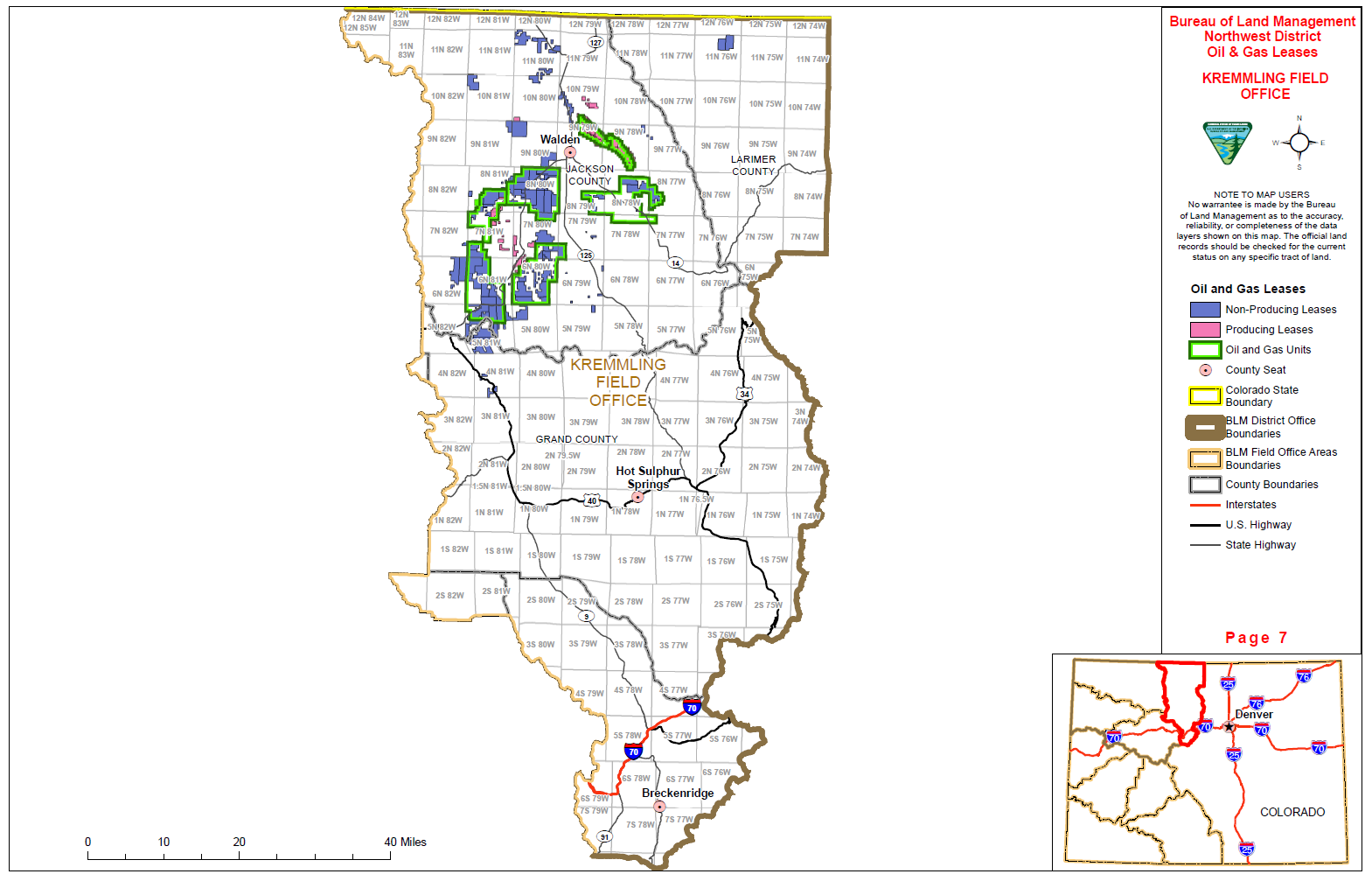 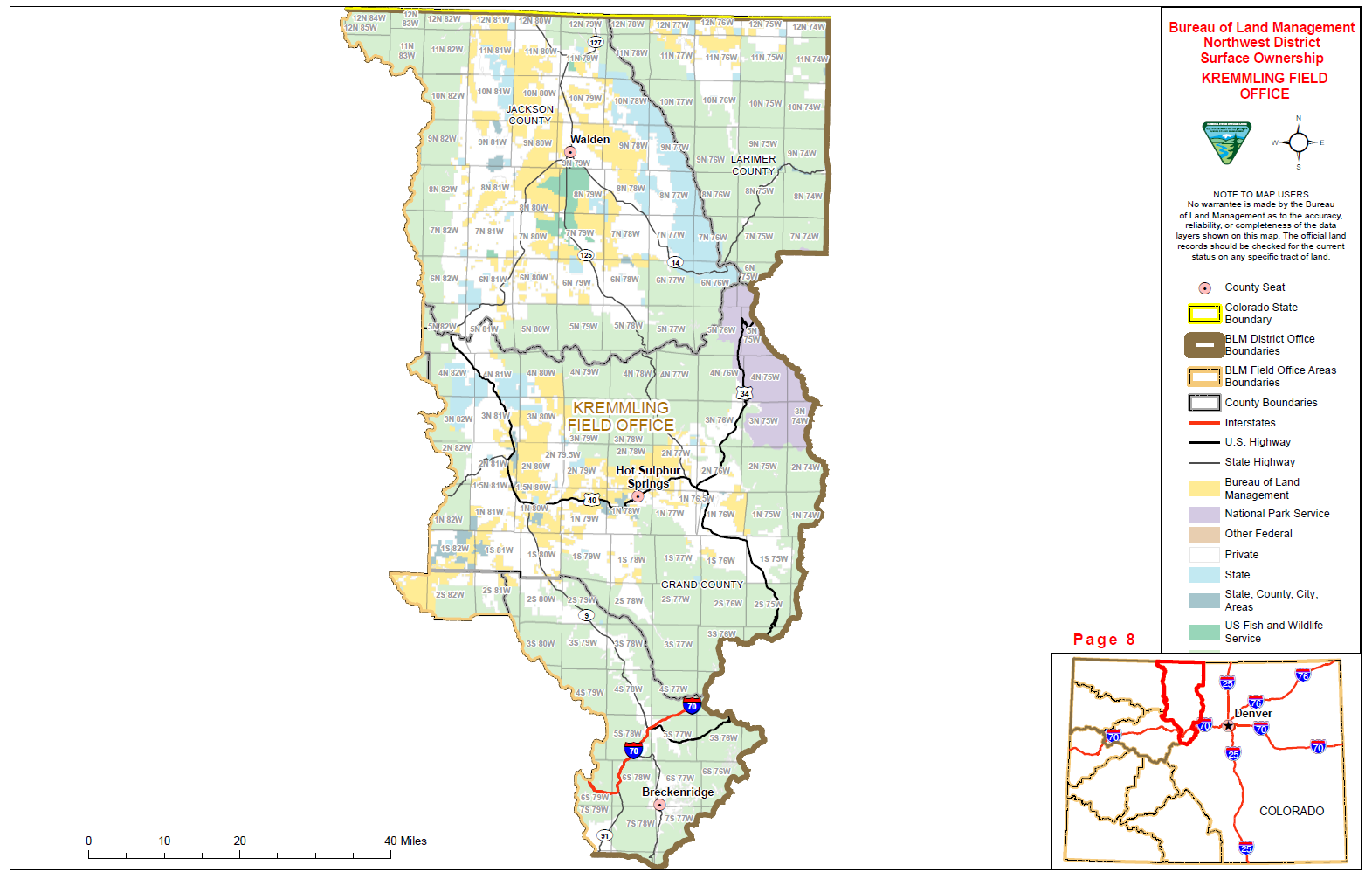 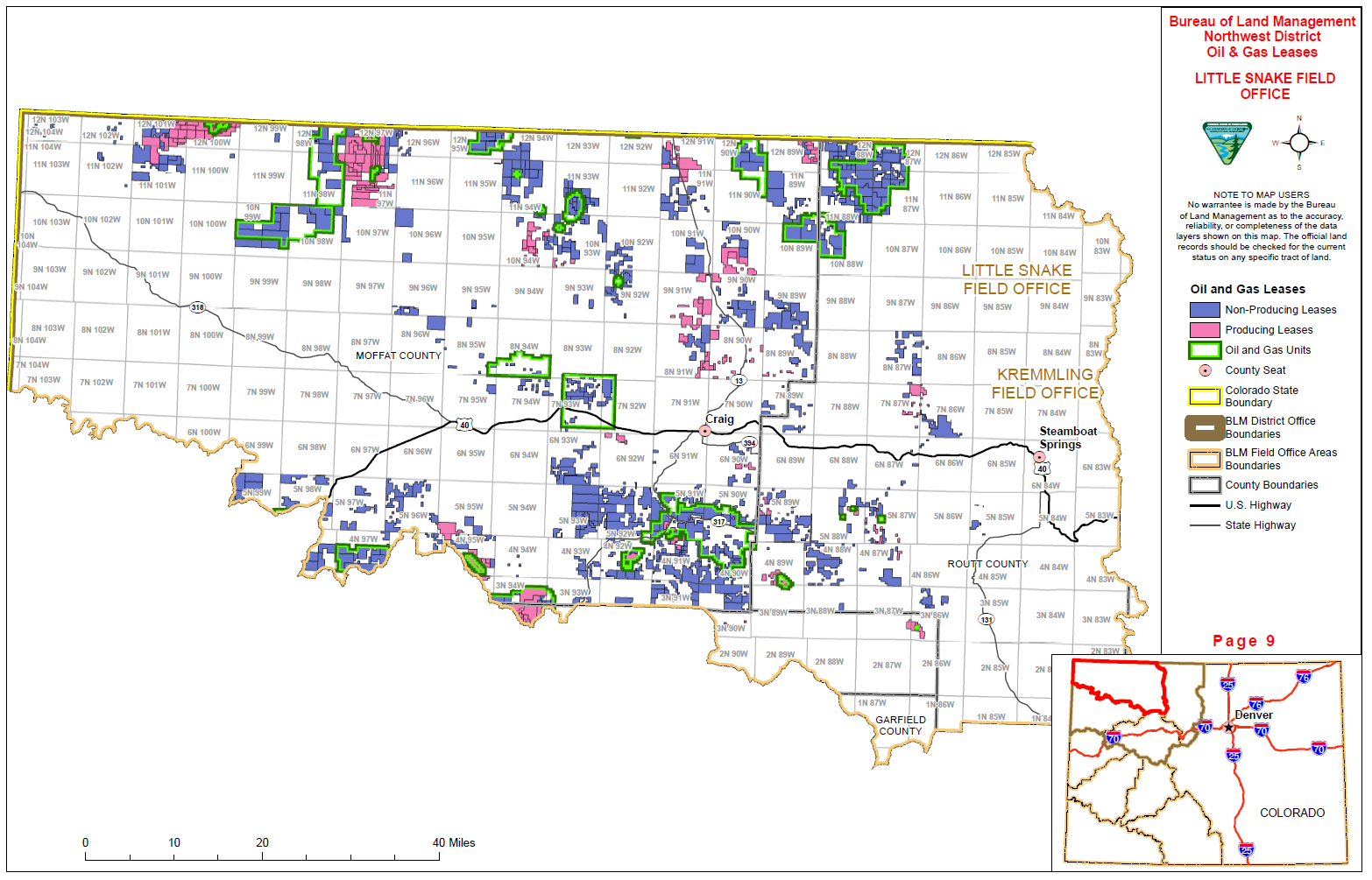 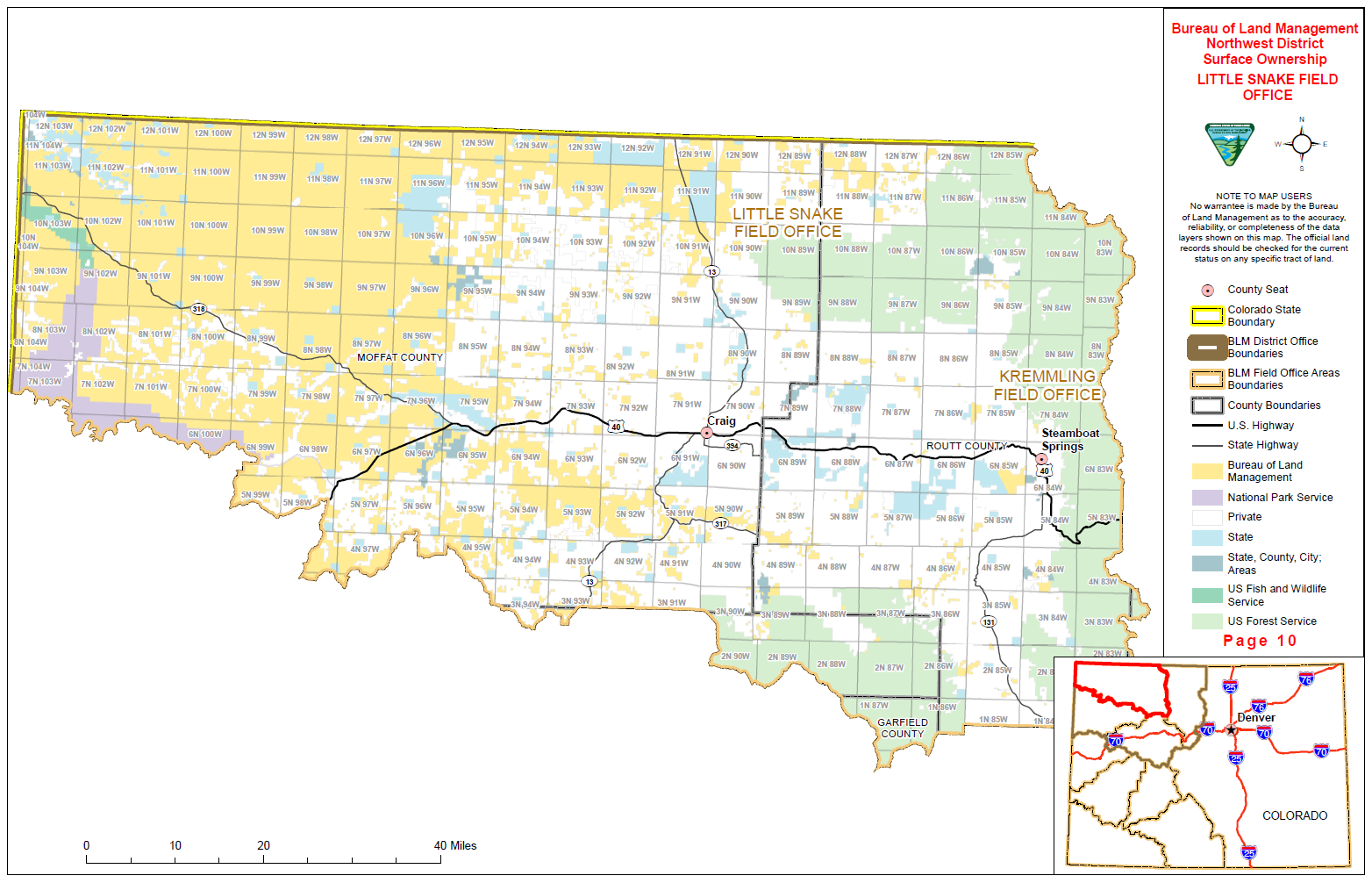 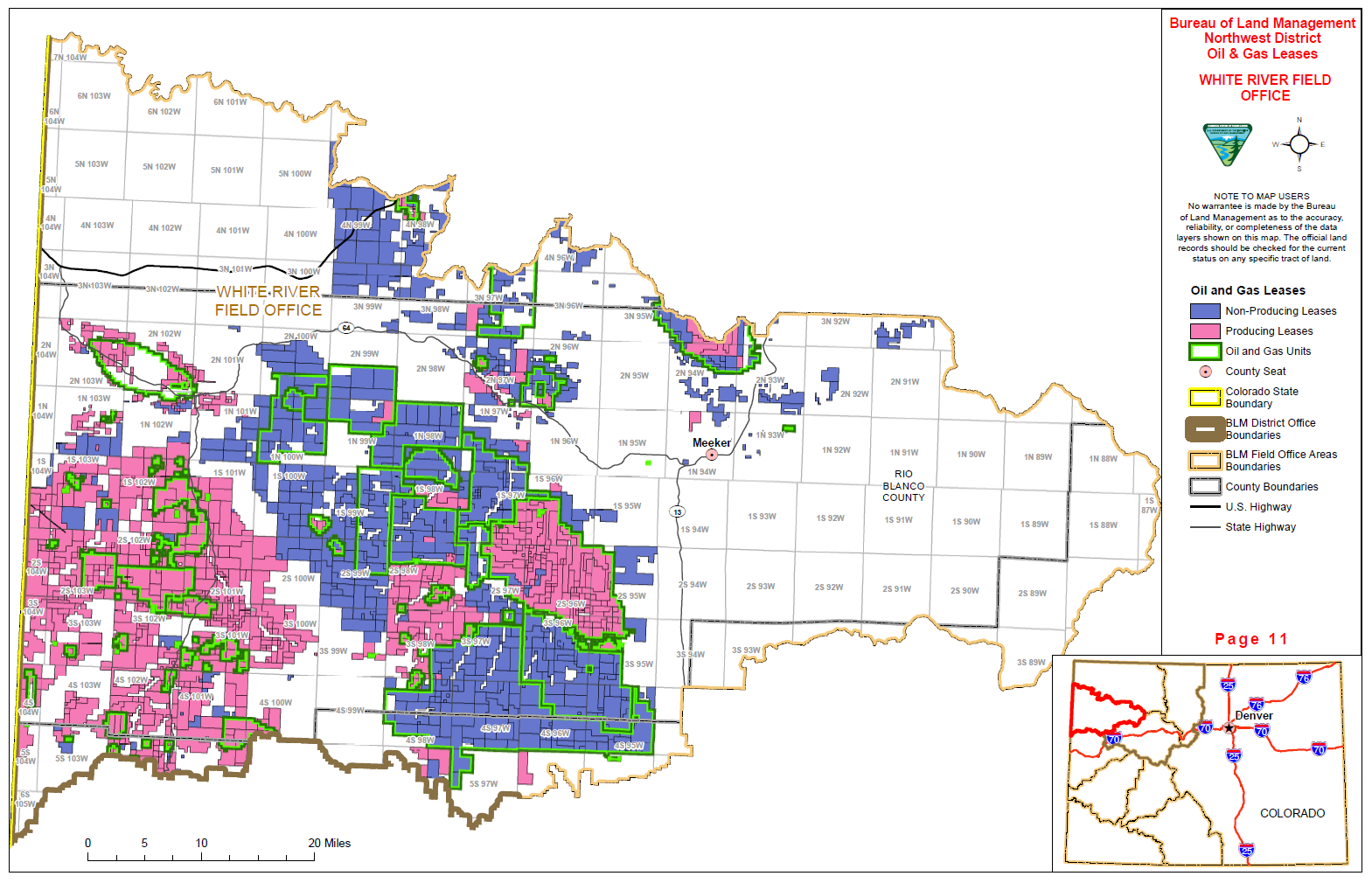 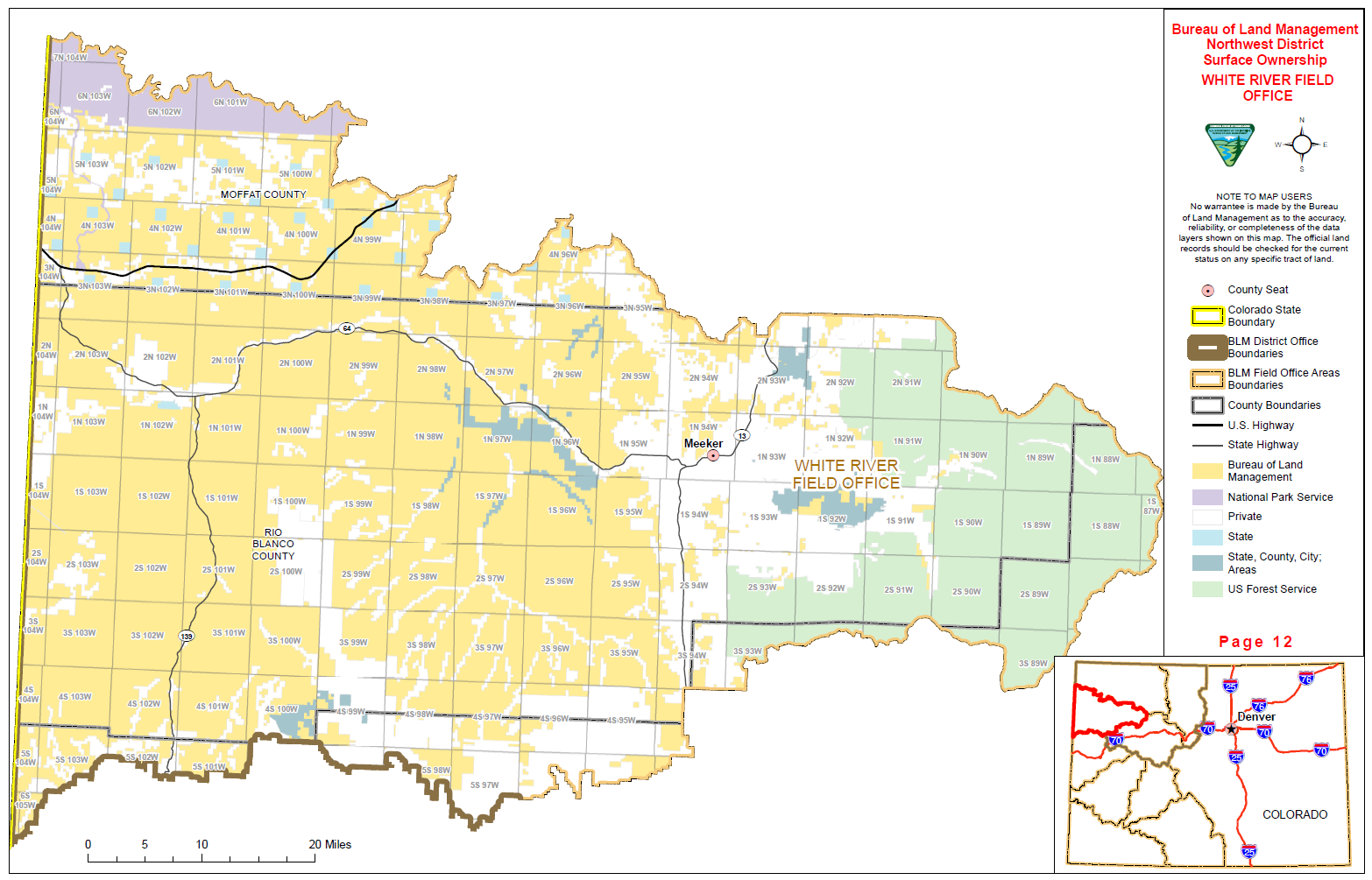